Campus Peer Support for mental health and substance use health
What are you hoping to walk away with today?
Welcome!
https://jamboard.google.com/d/1_aw5uVeOGsj3gelwVByMT3R05ynJLnZIMn45Gf17Rx8/edit?usp=sharing
[Speaker Notes: Use this slide to highlight some information, or share list items]
Poll #1
[Speaker Notes: Use this slide to highlight a subsection]
“Peer Supporters are like friends with mental health training, we do not give them advice or treat them like clinicians do, we listen to them like a friend and understand what they are going through because Peer Supporters have experienced similar things firsthand.  Peer Supporters are survivors of mental illness and/or addiction, we are able to understand when perhaps no one else in their life does. Peer Support is intended to eliminate the power imbalance between helper and helpee. Speaking to a Peer supporter is similar to speaking with a friend who supports you and builds you up instead of making you feel small.”
James Martin  UNB Peer Supporter
[Speaker Notes: Quotation Slide]
MUTUALITY 

Maintain mutually agreed upon limits and
boundaries in the peer support relationship.
TRUST

Are collaborative in building equal, open and trusting relationships with peers.
DIGNITY

Respect external limits and boundaries within the context of their role as a peer supporter.
HEALTH, WELL-BEING AND RECOVERY
Practice self-care, monitor their own wellbeing and are aware of their own needs, as well as promote self-care for their peers.
How do 
Peer Support VALUES
relate to  
Peer Support PRINCIPALS?
SELF DETERMINATION

Recognize that the goals, values and beliefs of their peers may not be the same as their own.
SOCIAL INCLUSION
Share their lived experiences in a manner that demonstrates compassionate understanding and inspires hope for recovery.
PERSONAL INTEGRITY
Recognize the importance of an individual approach to recovery.
LIFE-LONG LEARNING
Aspire to be current within their field of
practice by remaining up-to-date regarding
available resources, especially those that are locally available, and by engaging in continuous learning.
ProjectOverview
Part 1
Partnership Team
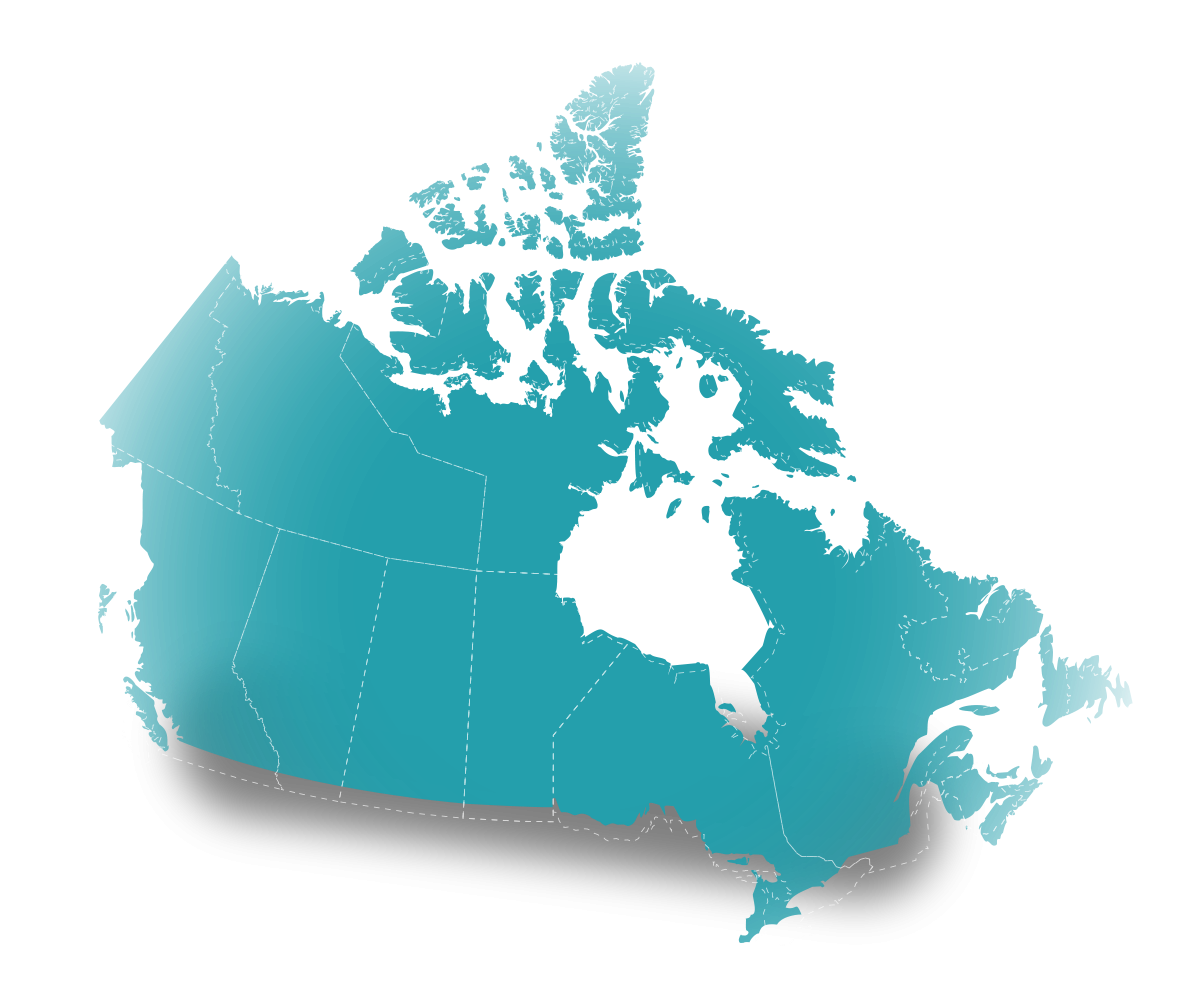 UPEI
CMHA PEI
UBC
Medicine Hat College
CMHA Alberta Southeast Region
Trent University
CMHA HKPR
UNB
CMHA NB
[Speaker Notes: Use this slide to highlight a subsection]
Project Design
PHASE 1 
September 2021 to August 2022 

Key deliverables: Design and develop training curriculum and certification processes. Selection and training of trainers for pilot sites.
PHASE 2
September 2022 to August 2023 

Key deliverables: Pilot training and certification of peer supporters across                               5 post-secondary sites. 

 

Gather insight from national stakeholders/collaborators
1
2
Key deliverables: Developmental evaluation and                              knowledge translation.

 September 2023 to March 2024
PHASE 3
Scaling and replication through our CMHA federation.

Beyond 2024
LOOKING TO THE FUTURE
3
By the end of this training program, you will be able to:
Explain your role and responsibilities as a peer supporter
Build connection with peers
Prioritize your own well-being while supporting others
Demonstrate effective communication strategies 
Support peers who may be struggling with additional resources as required
Learning Outcomes
Modules
01 Peer Support Overview
04 Communication Skills
Listening to understand
Questioning techniques
Sharing of experiences
Using inclusive language
Principles of peer support 
Role & responsibilities of peer support
Training  Content
02 Connection & Belonging
Personal experiences & biases
Trust building
Welcoming spaces
05 Additional Support
Crisis situations
Local resources
Principles of self-determination
03 Self-care Strategies
Wellbeing tips
Resilience strategies
Substance use health
Supports for Peers
For building their foundation
For navigating their unique peer role
For success in their campus job
Session handouts & resources 
Self-directed activities
Communities of Practice
Campus supervisors and staff for direct support in day-to-day responsibilities
Integration and connection with Campus services
Ongoing touchpoints with CMHA Peer Support Experts
Community peer support service offerings
Poll #2
[Speaker Notes: Use this slide to highlight a subsection]
Pilot Site Panel
Part 2
Poll #3
[Speaker Notes: Use this slide to highlight a subsection]
“I love Peer Support but the one-on-one time is the most beautiful for me. I learn so much about myself and how I want to care for other students on campus. Its such a good opportunity not just for the students who come to talk, but for me as well. ”Trent Peer Supporter
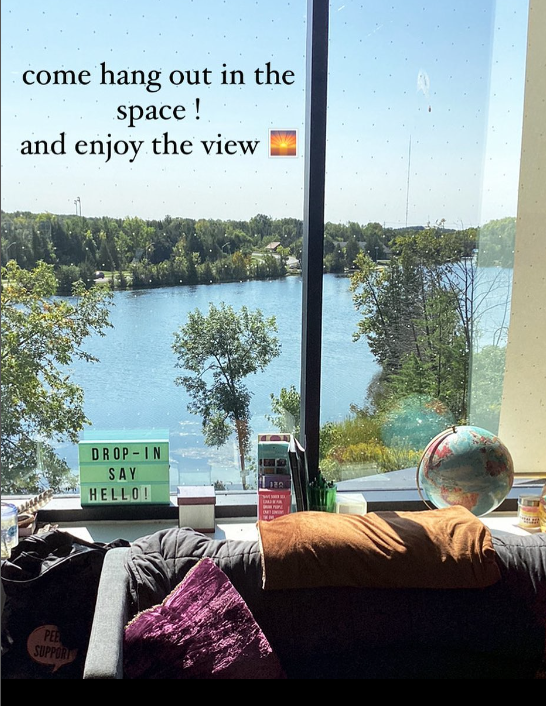 [Speaker Notes: Quotation Slide with picture]
“My favorite thing has to be about getting to know more about people and their experiences or what they have to talk about when they come in the space and share. It sometimes feels nice to know that we are all in the boat together and not alone; there will be problems but there’s always solutions and support which is so great! Totally PEER support!!”Trent Peer Supporter
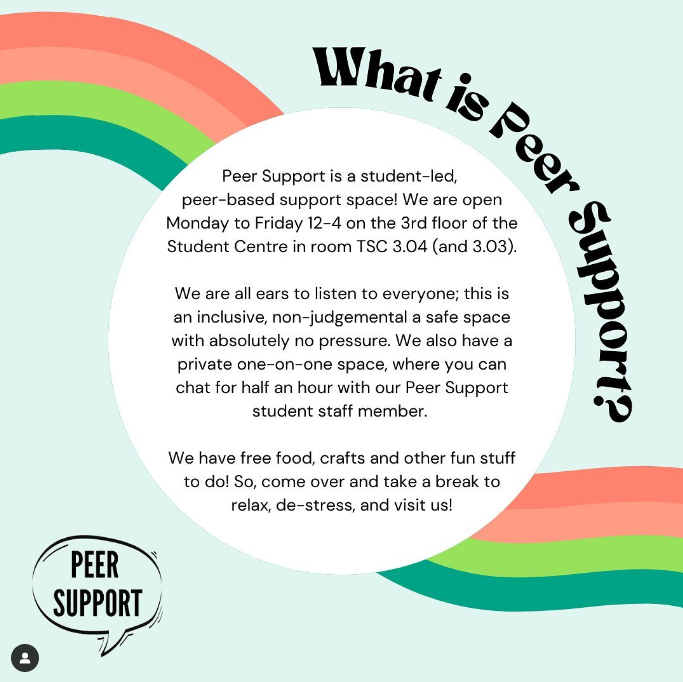 [Speaker Notes: Quotation Slide with picture]
Caitlin Jacobs | cjacobs@trentu.ca
Joaquin Santana | jsantana@cmhahkpr.ca
Christine Crough | ccrough@cmhahkpr.ca

Matthew MacLean | macleanm@unb.ca
Lauren White | Lauren.White@cmhanb.ca
Corey Ferguson | Corey.Ferguson@cmhanb.ca

Bonnie Lipton Bos | bliptonbos@cmha.ca
Contact Us